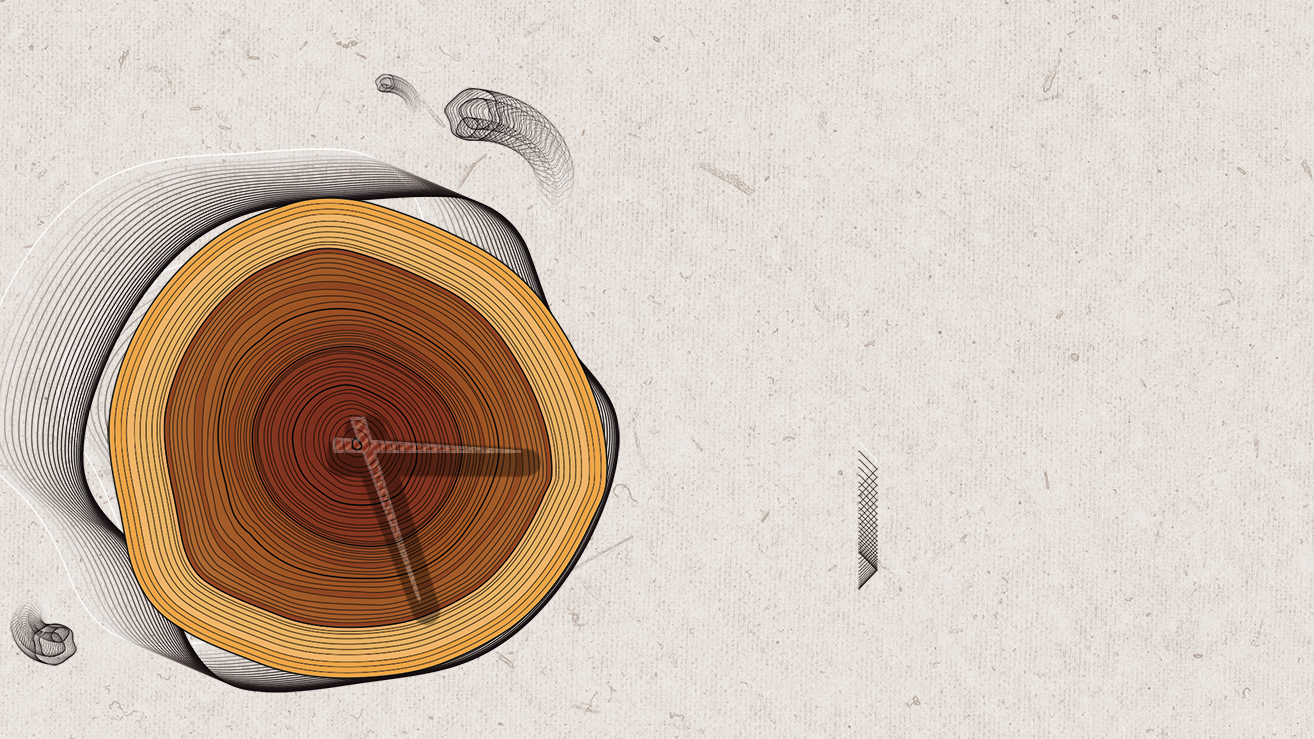 LOGO
Free
PPT Templates
Insert the Subtitle of Your Presentation
Report ：jpppt.com
XX.XX.20XX
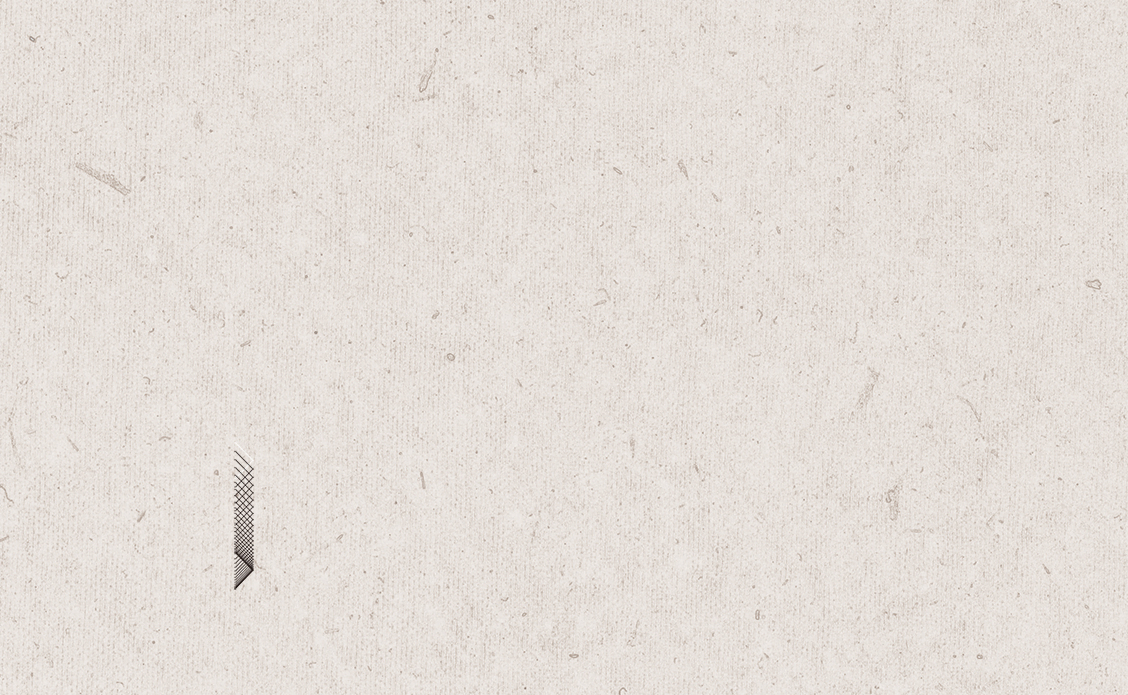 CONTENTS
Add title text
Click here to add content, content to match the title.
PART 02
PART 04
Add title text
Click here to add content, content to match the title.
PART 01
PART 03
Add title text
Click here to add content, content to match the title.
Add title text
Click here to add content, content to match the title.
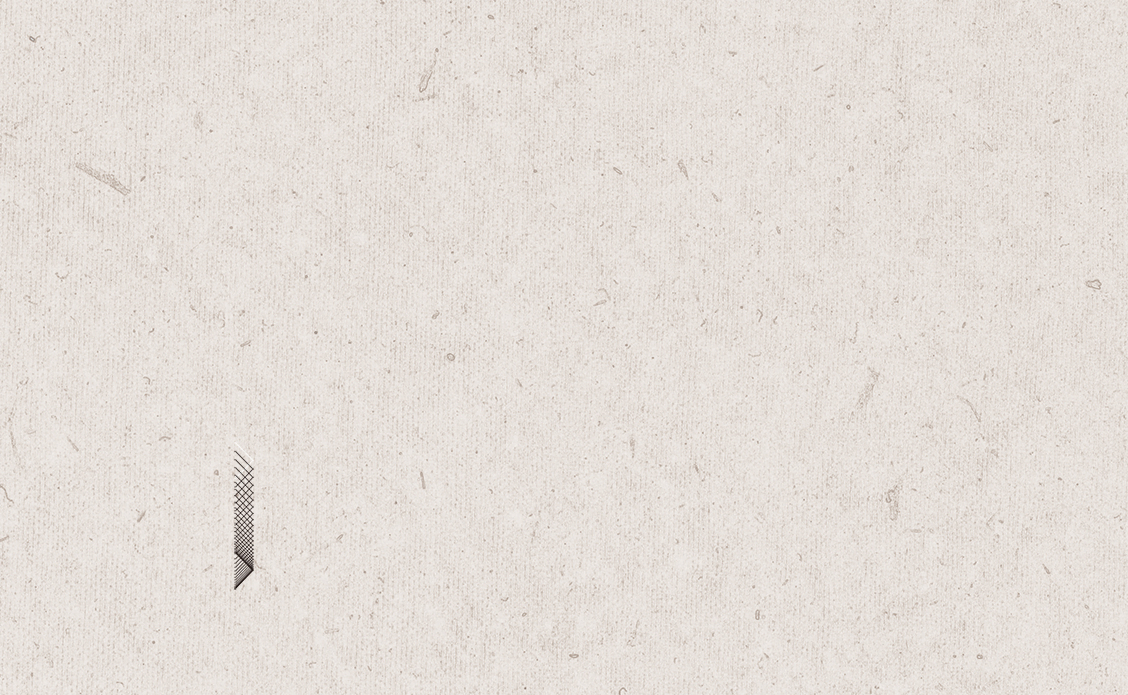 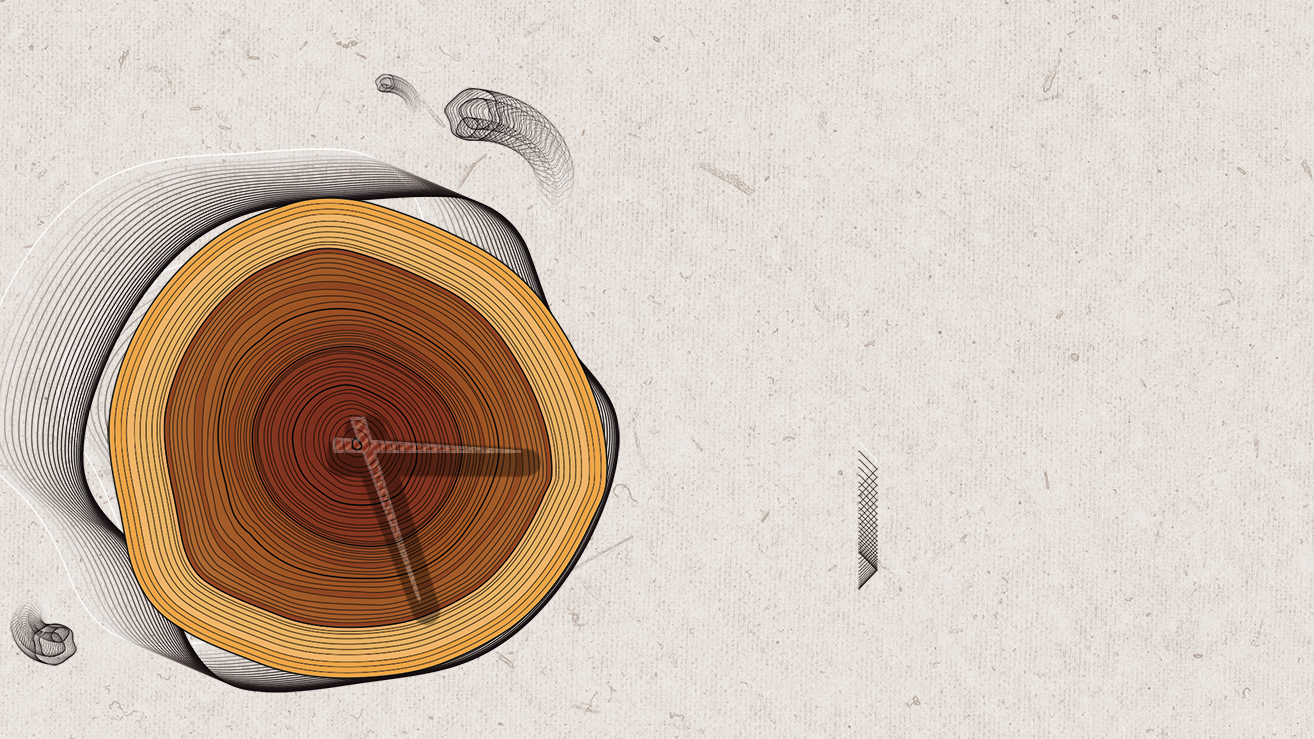 PART 01
Add title text
Click here to add content, content to match the title.
01
Add title text
Click here to add content, content to match the title.
02
Add title text
Click here to add content, content to match the title.
Add title text
Click here to add content, content to match the title.
03
04
Add title text
Click here to add content, content to match the title.
Add title text
Click here to add content, content to match the title.
Add title text
Click here to add content, content to match the title.
Add title text
Click here to add content, content to match the title.
Add title text
Click here to add content, content to match the title.
52
START
PROFITABLE




Add title text
Click here to add content, content to match the title.
Add title text
Click here to add content, content to match the title.
Add title text
Click here to add content, content to match the title.
Add title text
Click here to add content, content to match the title.
Add title text
text
Click here to add content, content to match the title.
Add title text
text
Click here to add content, content to match the title.
Add title text
text
Click here to add content, content to match the title.
Add title text
text
Click here to add content, content to match the title.
Add title text
text
Click here to add content, content to match the title.
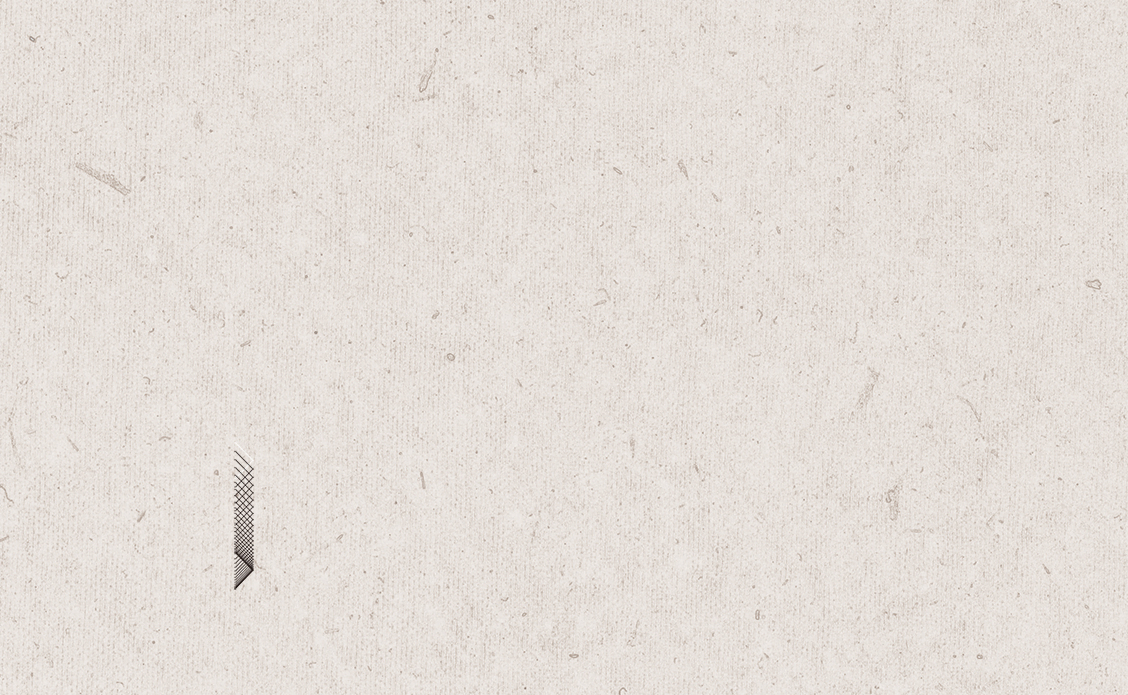 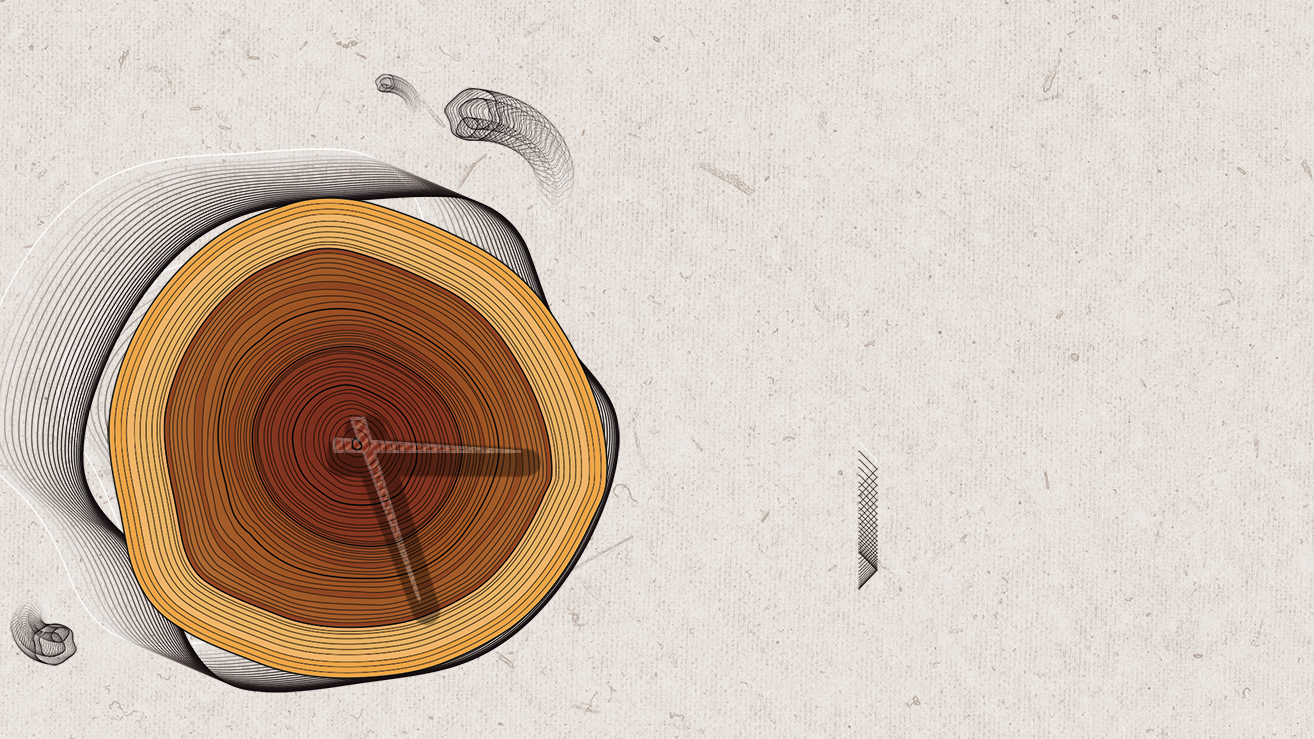 PART 02
Add title text
Click here to add content, content to match the title.
Add title text
Add title text
Add title text
Add title text
Add title text
Add title text
Click here to add content, content to match the title.
Click here to add content, content to match the title.
Click here to add content, content to match the title.
Click here to add content, content to match the title.
Click here to add content, content to match the title.
Click here to add content, content to match the title.
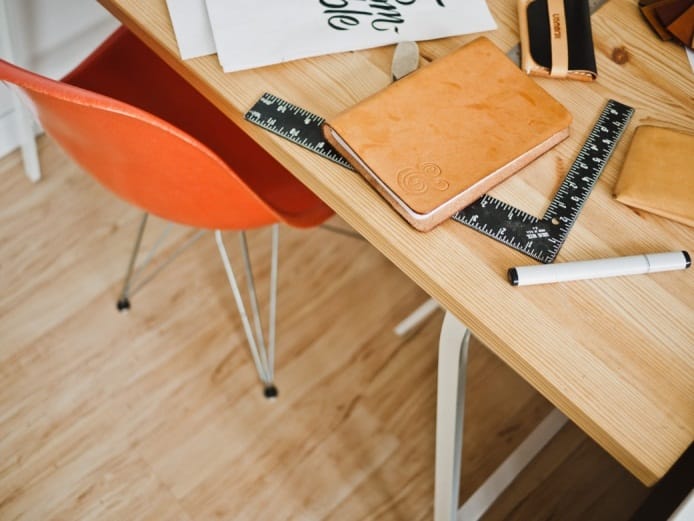 Add title text
Click here to add content, content to match the title.
Add title text
Click here to add content, content to match the title.
02
01
72%

Click here to add content, content to match the title.
Add title text
Click here to add content, content to match the title.
28%
Add title text
Click here to add content, content to match the title.
Add title text
Click here to add content, content to match the title.
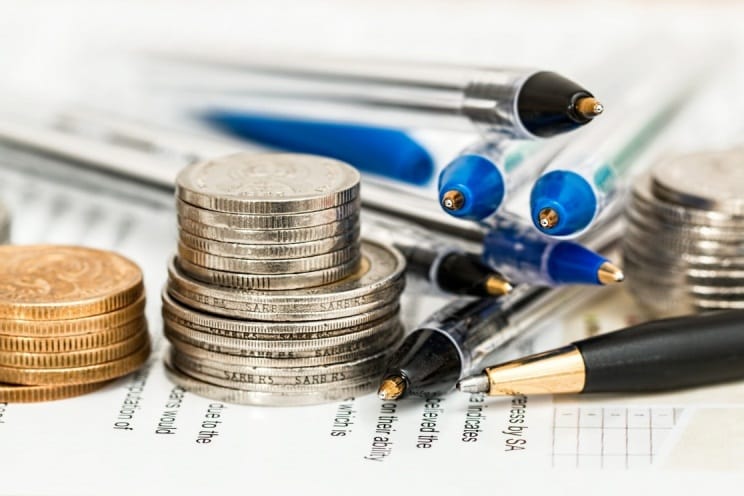 Click here to add content, content to match the title.
Add title text
Add title text
Add title text
Click here to add text content, such as keywords, some brief introductions, etc.
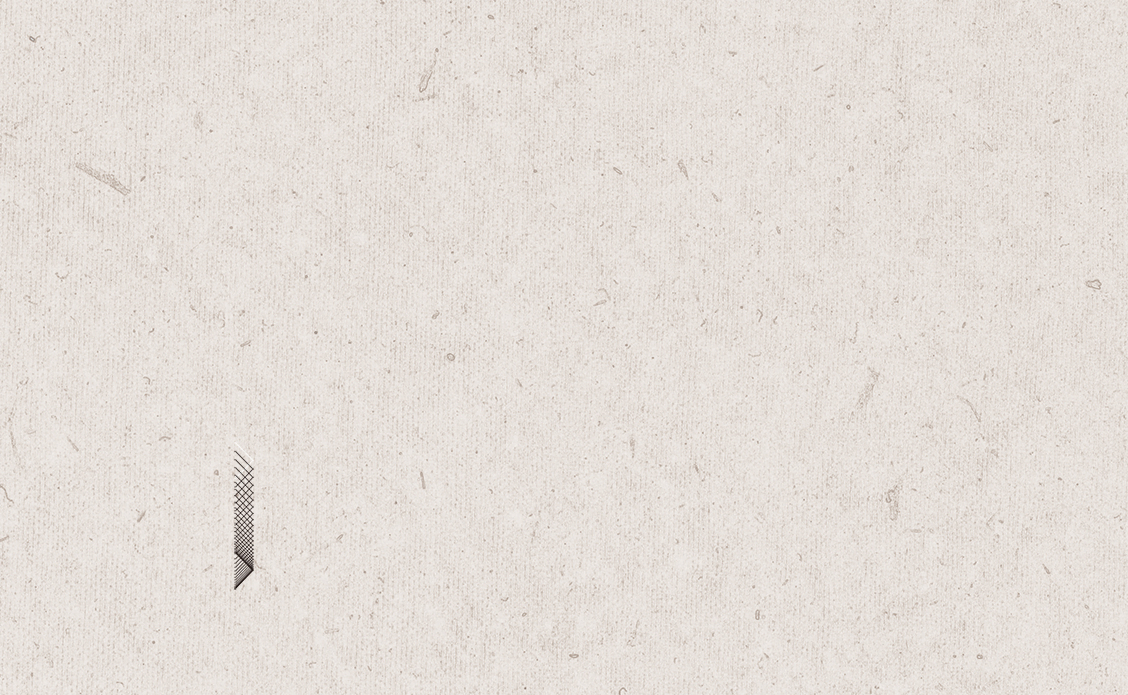 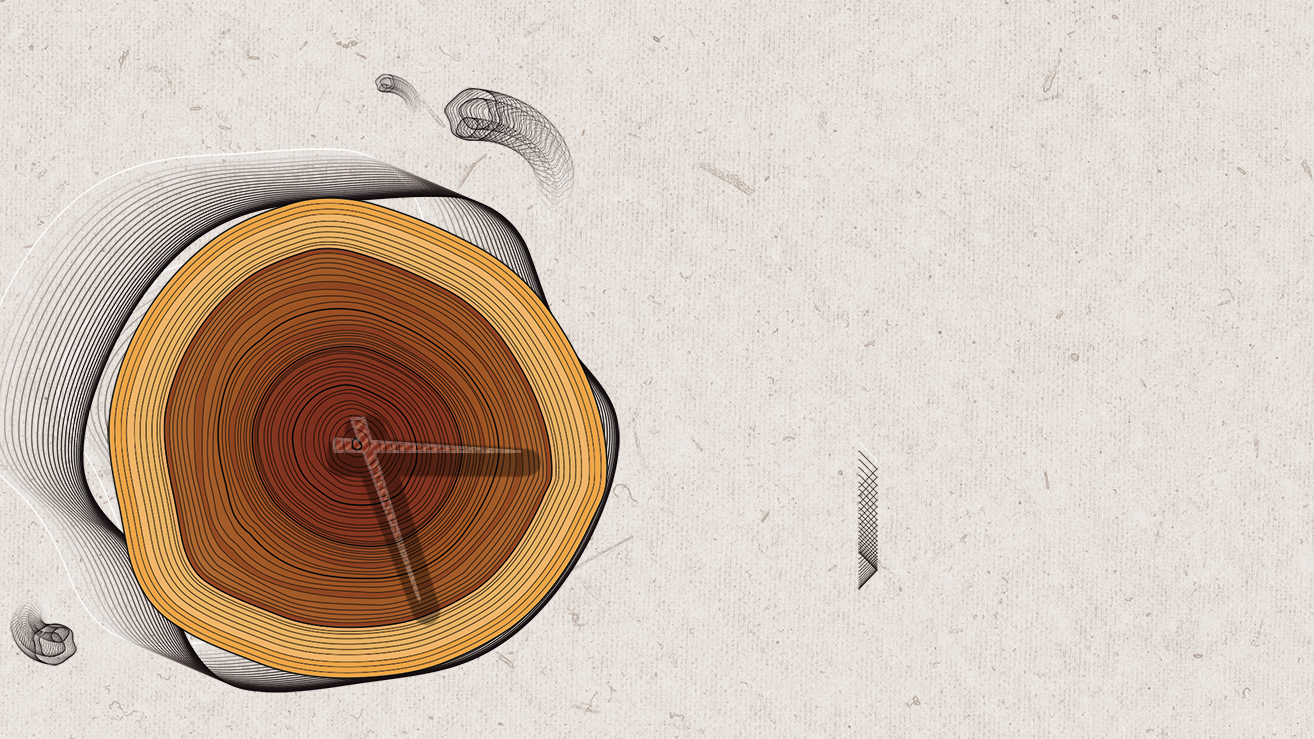 PART 03
Add title text
Click here to add content, content to match the title.
Add title text
Add title text
Add title text
Click here to add text content, such as keywords, some brief introductions, etc.
Click here to add text content, such as keywords, some brief introductions, etc.
Click here to add text content, such as keywords, some brief introductions, etc.
Add title text

Click here to add content, content to match the title.
Add title text

Click here to add content, content to match the title.
01
02
Add title text

Click here to add content, content to match the title.
Add title text

Click here to add content, content to match the title.
03
04
Add title text
Add title text
Add title text
Click here to add content, content to match the title.
Click here to add content, content to match the title.
Click here to add content, content to match the title.
VS
2020
2030
Add title text
Add title text
Add text：65%
Add text：800M 
Add text：750M
Add text：70%
Add text：1000M 
Add text：900 M
Add title text
Add title text
Add title text
Click here to add content, content to match the title.
Click here to add content, content to match the title.
Click here to add content, content to match the title.
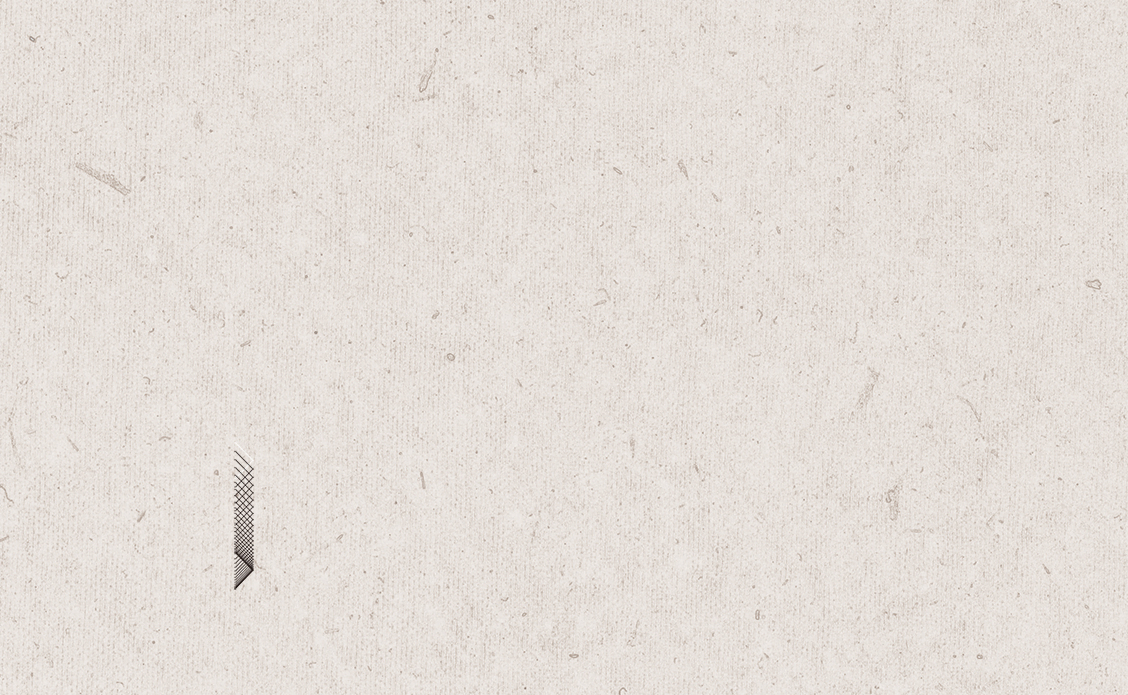 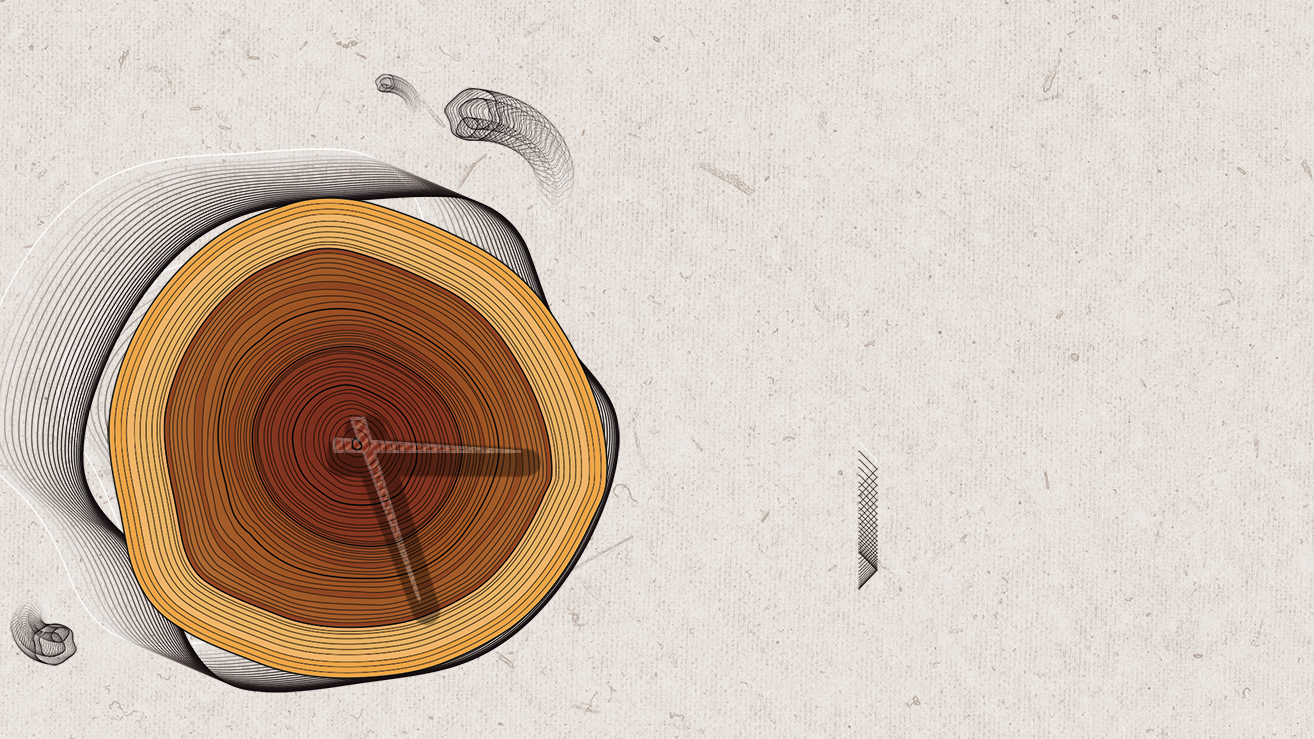 PART 04
Add title text
Click here to add content, content to match the title.
Add title text
Add title text
Click here to add text content, such as keywords, some brief introductions, etc.
Add title text
Add title text
03
04
05
02
01
TITLE
Add title text
Add title text
Add title text
Add title text
Click here to add content, content to match the title.
Click here to add content, content to match the title.
Add title text
Add title text
Click here to add content, content to match the title.
Click here to add content, content to match the title.
Add title text
Add title text
Click here to add content, content to match the title.
Click here to add content, content to match the title.
Add title text
Add title text
Click here to add content, content to match the title.
Click here to add content, content to match the title.
Click here to add content, content to match the title.
Click here to add content, content to match the title.
Click here to add content, content to match the title.
Add title text
Add title text
Add title text
Click here to add content, content to match the title.
Click here to add content, content to match the title.
Click here to add content, content to match the title.
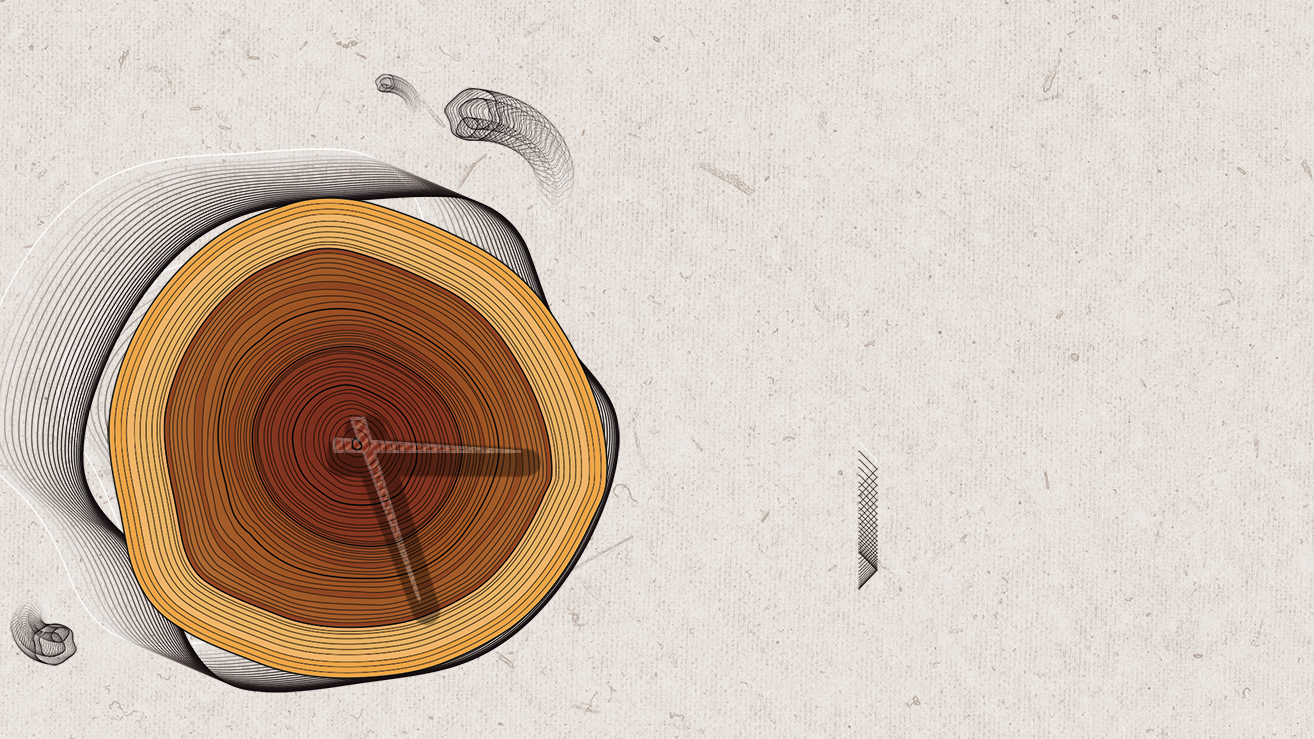 LOGO
THANKS
Report ：jpppt.com
XX.XX.20XX
Fonts & colors used
This presentation has been made using the following fonts:
Krona One
(https://fonts.google.com/specimen/Krona+One)

Ubuntu
(https://fonts.google.com/specimen/Ubuntu)
#00abbf
#336574
#1f424c
#f4d000
#ceb200
#e83d3d
#b2322e
Fully Editable Icon Sets: A
Fully Editable Icon Sets: B
Fully Editable Icon Sets: C